Kulturní transfer
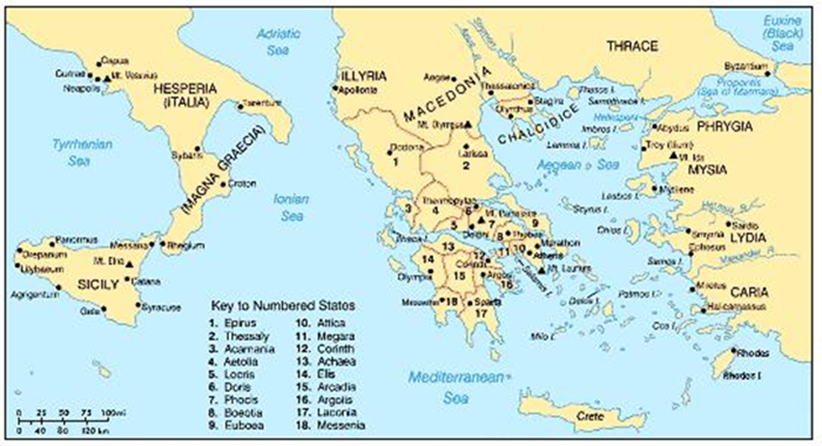 CO SE PŘENÁŠÍ
- žánry: komedie, tragédie, mimos (→ mimus)- inscenační konvence: organizace divadelního prostoru, maska, pojetí kostýmů, práce se scénografií a rekvizitami- organizace herců
Komedie
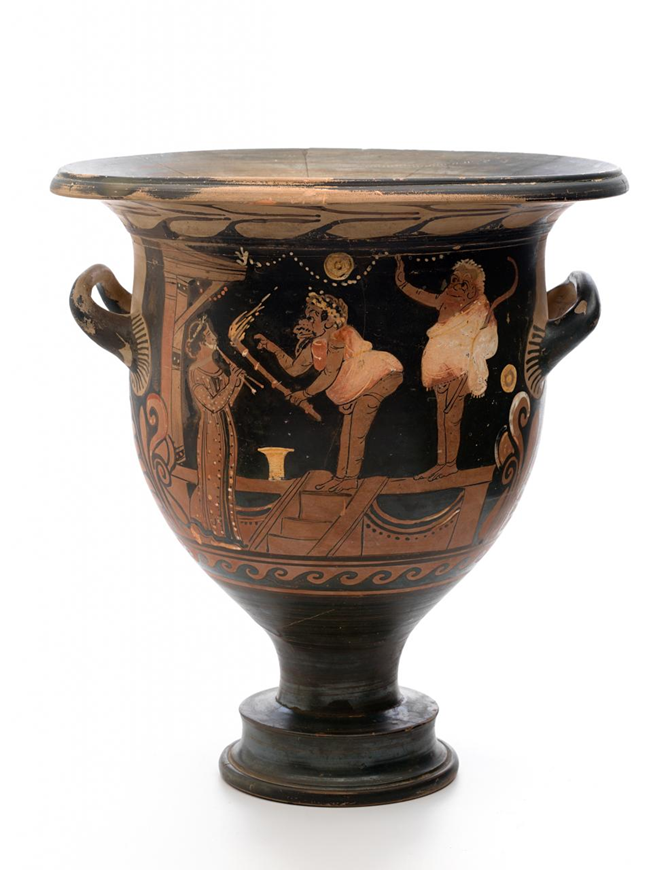 DORSKÁ KOMEDIE
komický žánr
vznik: dórští Řekové, Megara → Sicílie
autor: Epicharmos
možný předchůdce řecké komedie
výsměšné zpodobnění bohů, hrdinů i skutečných lidí (burleska)
ustálené postavy
ŘÍMSKÁ KOMEDIE- palliáta a togáta- 240 př. Kr.: Ludi Romani
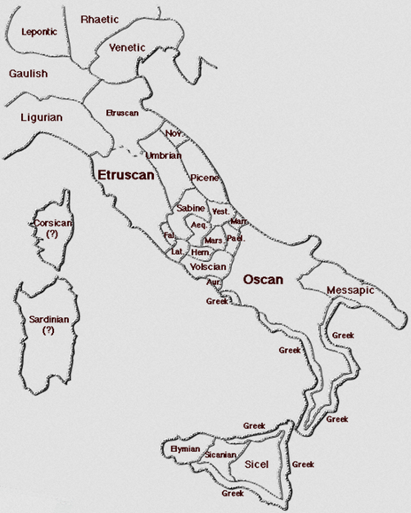 ATELLANA- oskická fraška- ustálené postavy: Maccus, Bucco, Pappus, Dossennus, Manducus
Mimus
Tragédie
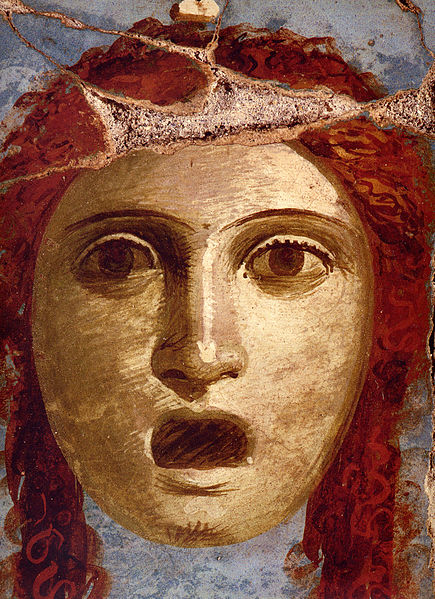 mluvená řeč, zpěv i tanec
kratší útvar a naopak i někdy velké množství postav (i sbor) a spektakulární děj
vážný i komický (satirický) mód 
kombinace improvizace a připraveného textu
bez masek
hrají i ženy
ŘECKÁ TRAGÉDIE
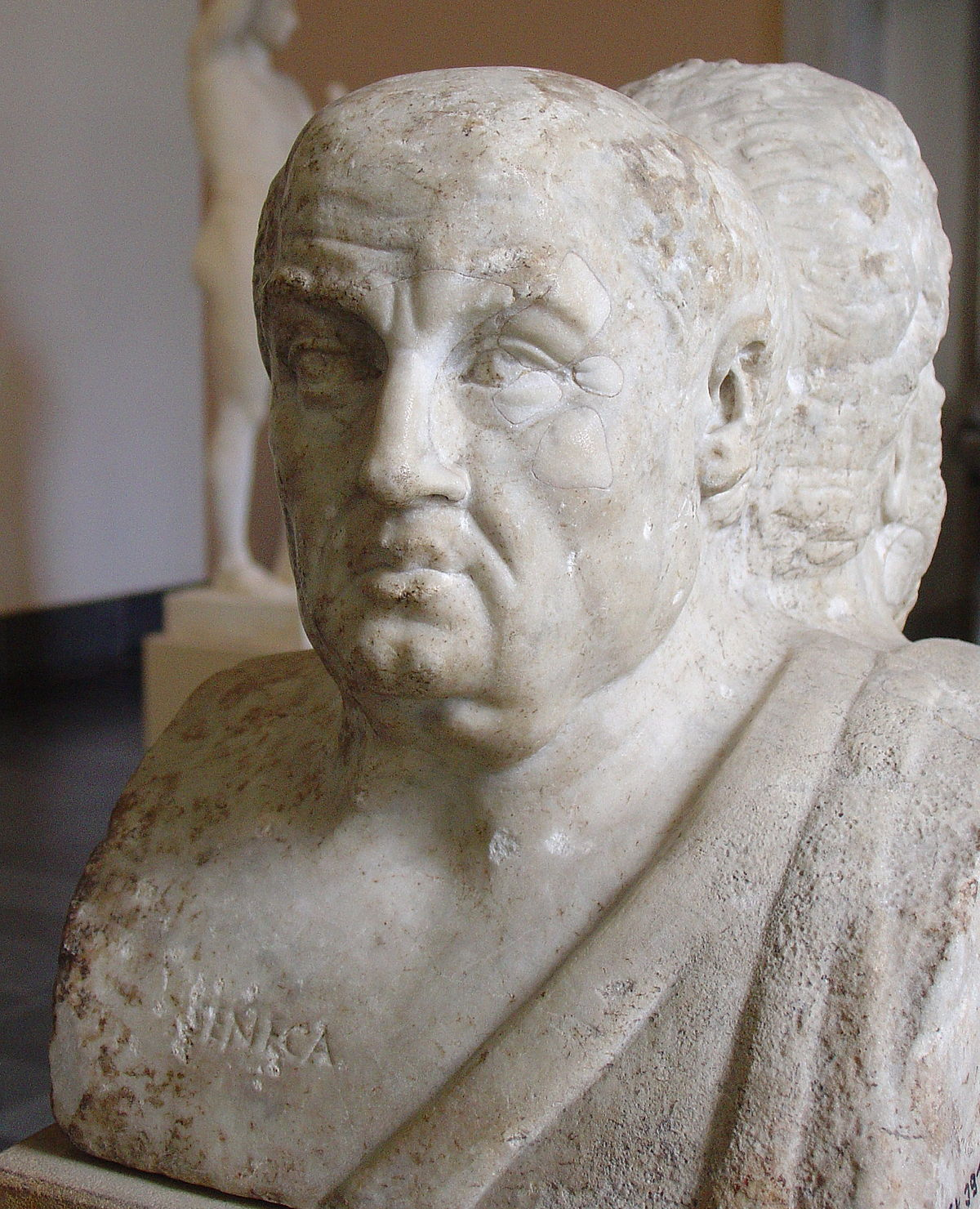 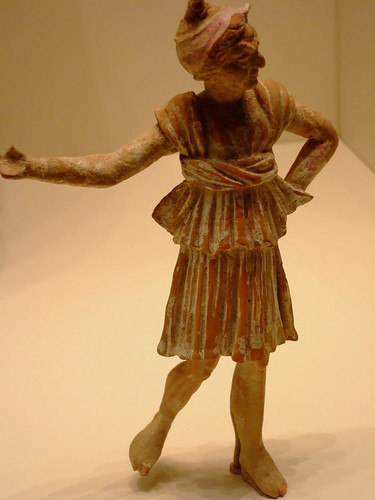 ŘÍMSKÁ TRAGÉDIE- z řecké mytologie (crepidata)- z římské historie a mytologie (praetexta [prétexta])SENEKA (císařství)
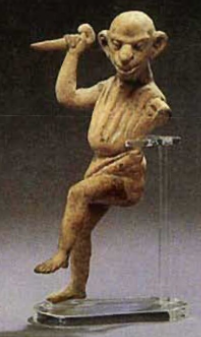 Divadelní vs. performanční prostor
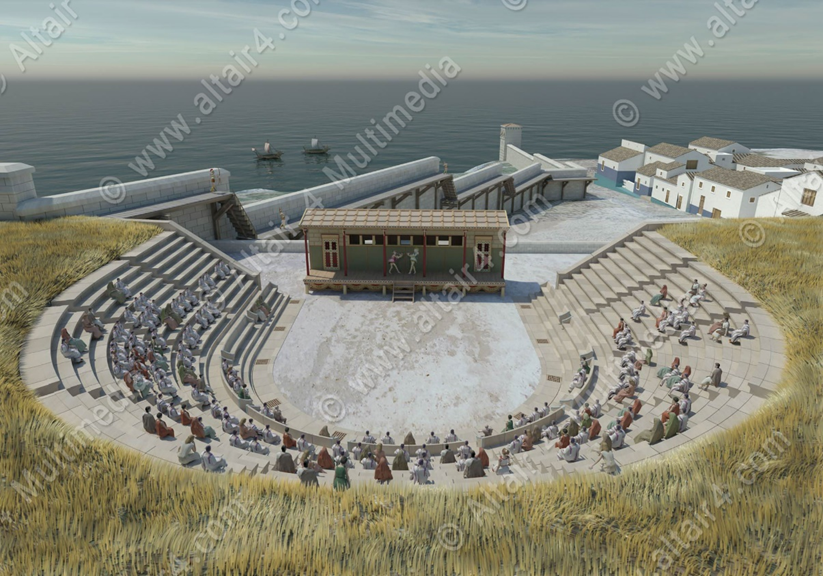 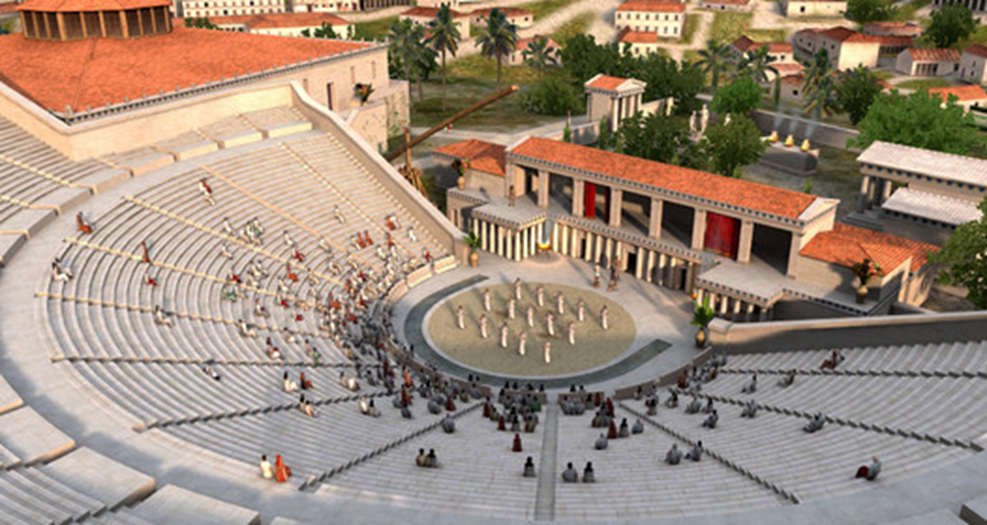 THEATRON

+

FLYACKÉ JEVIŠTĚ
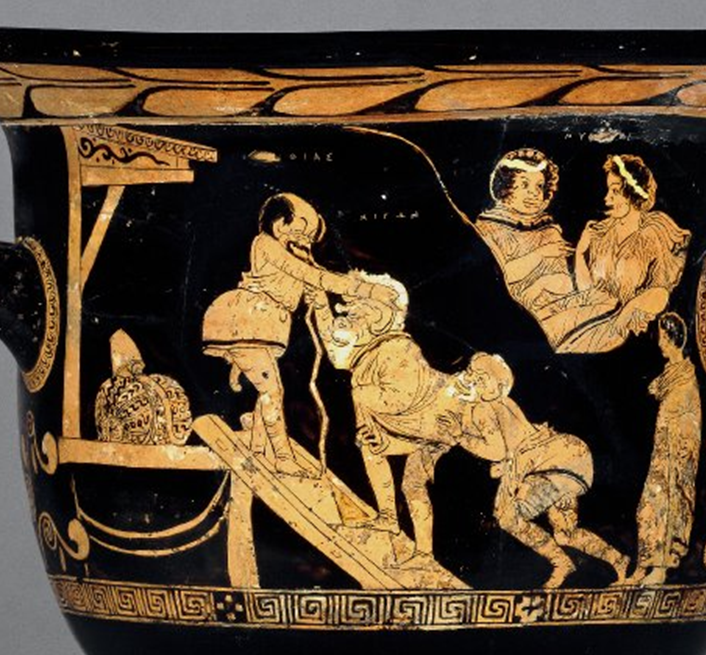 Řecké divadlo 4. století
Divadelní vs. performanční prostor
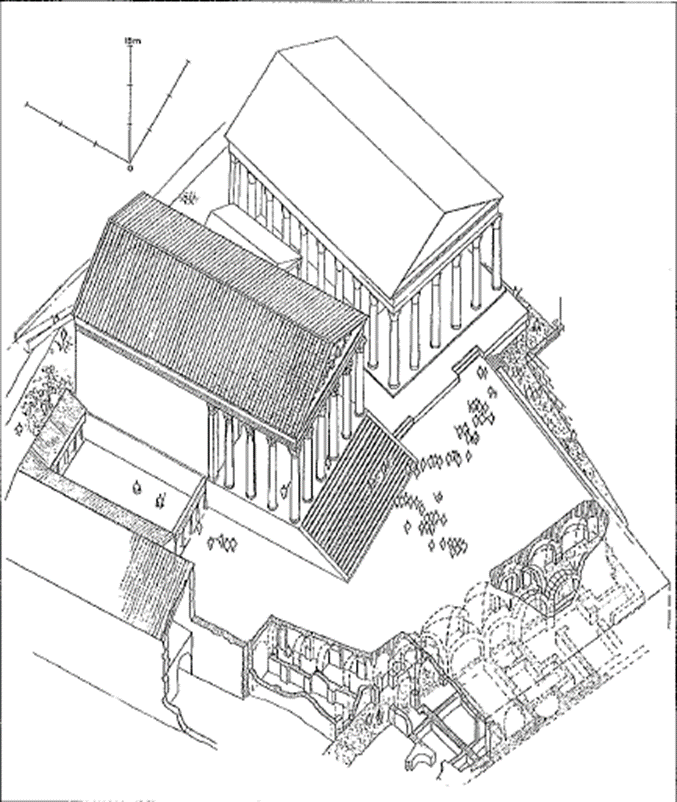 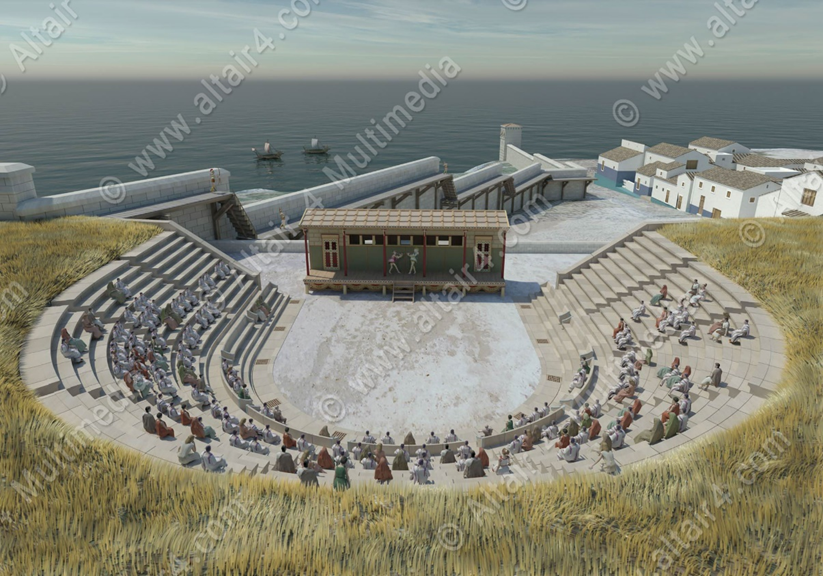 Chrám Velké matkyna Palatinu
Forum Romanum
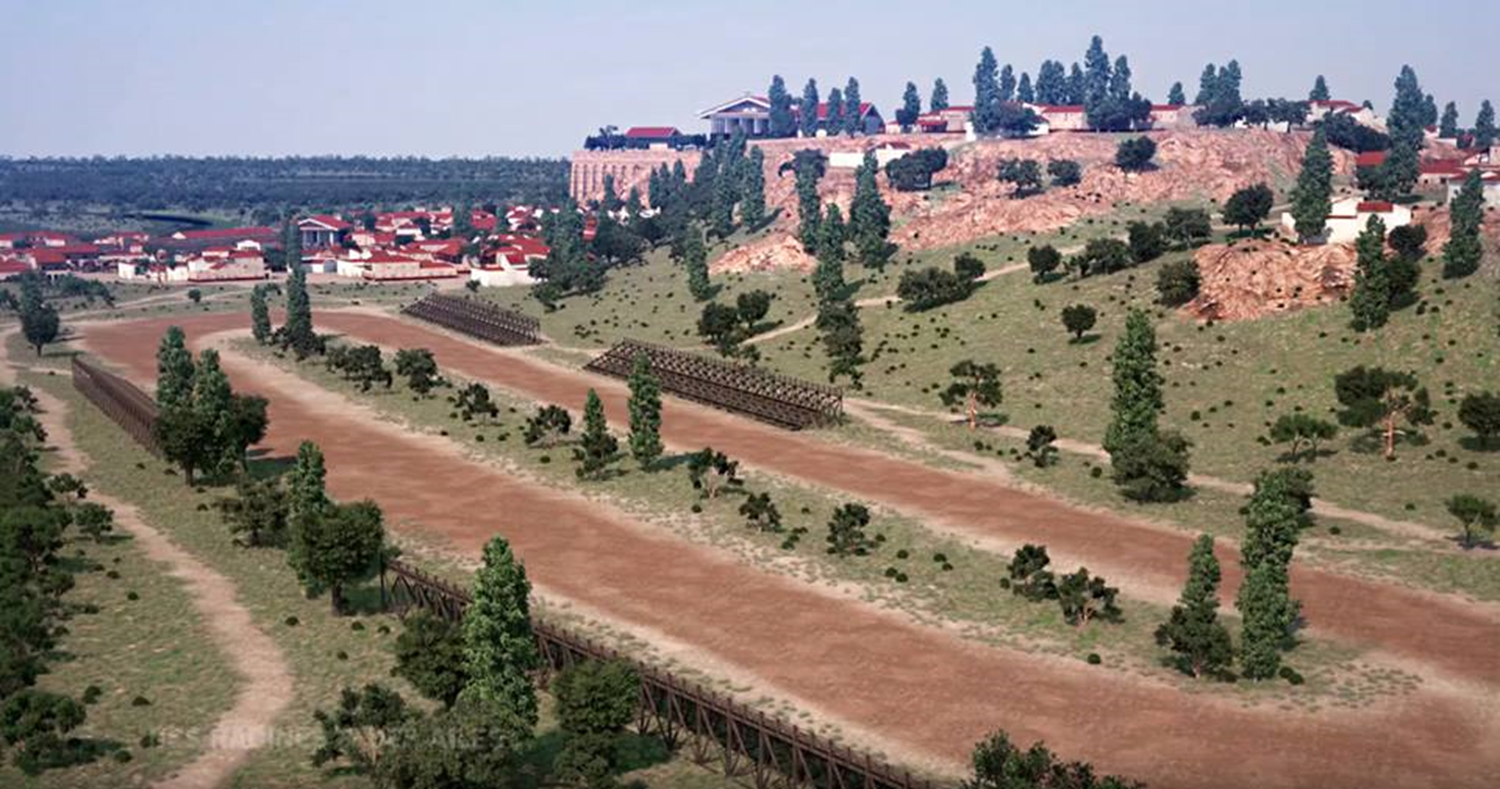 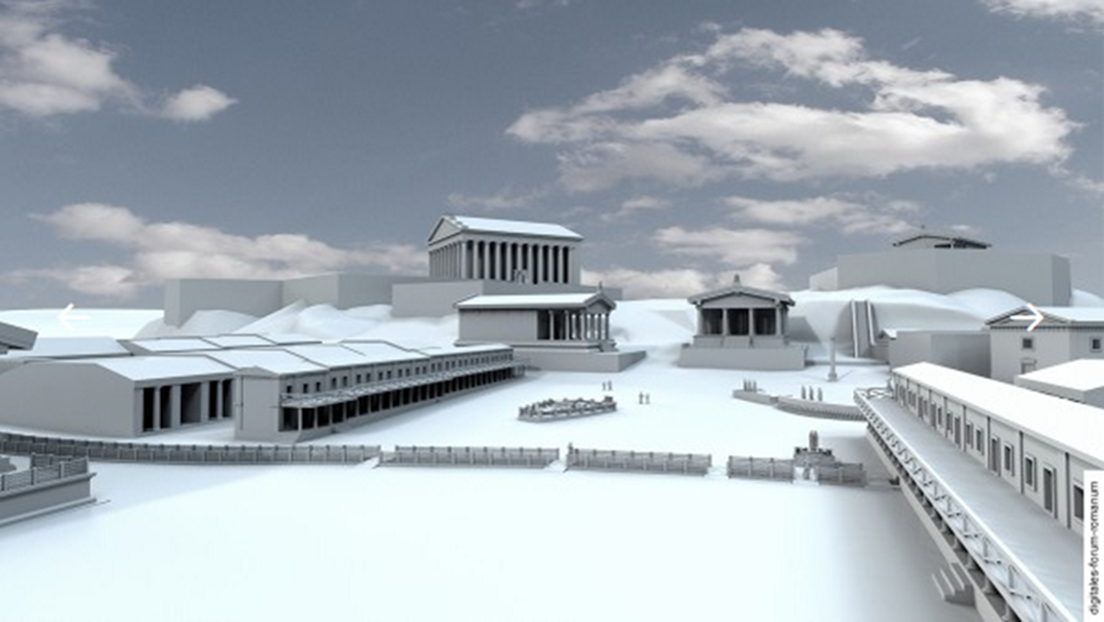 Circus maximus
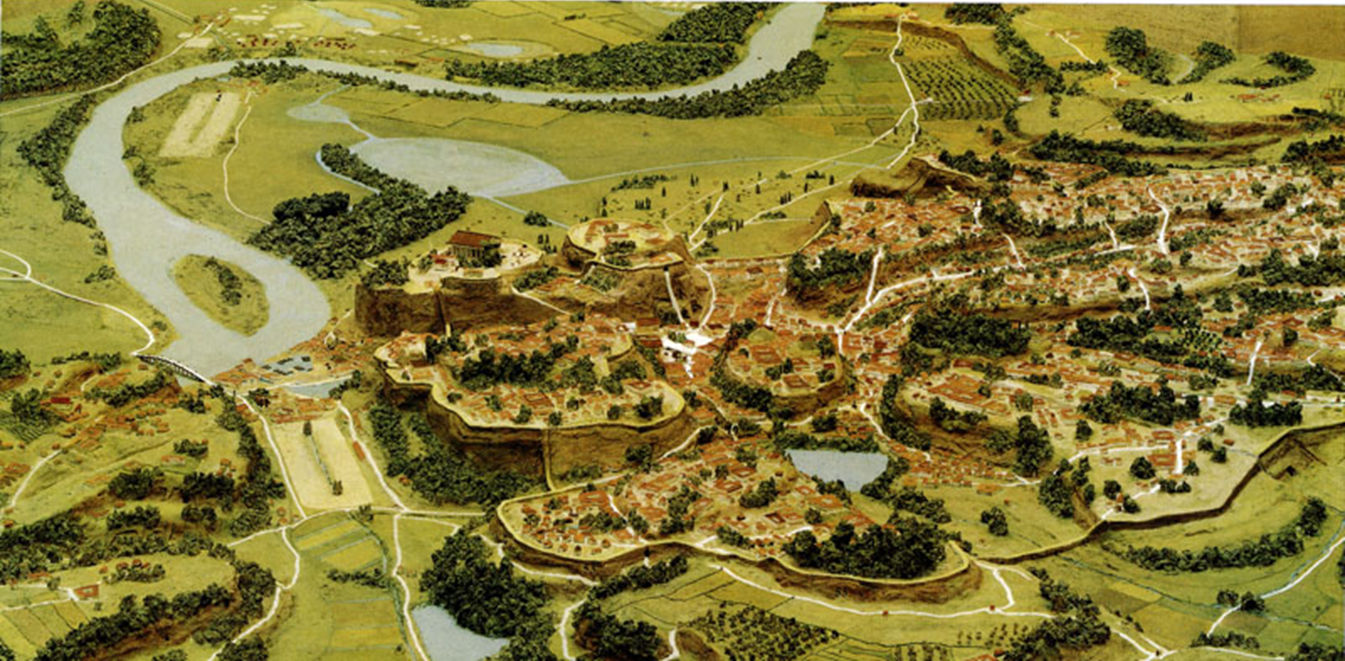 Řím za republiky (509‒27 př. Kr.)
Spektakularizace veřejného a divadelního prostoru(konec republiky, císařství)
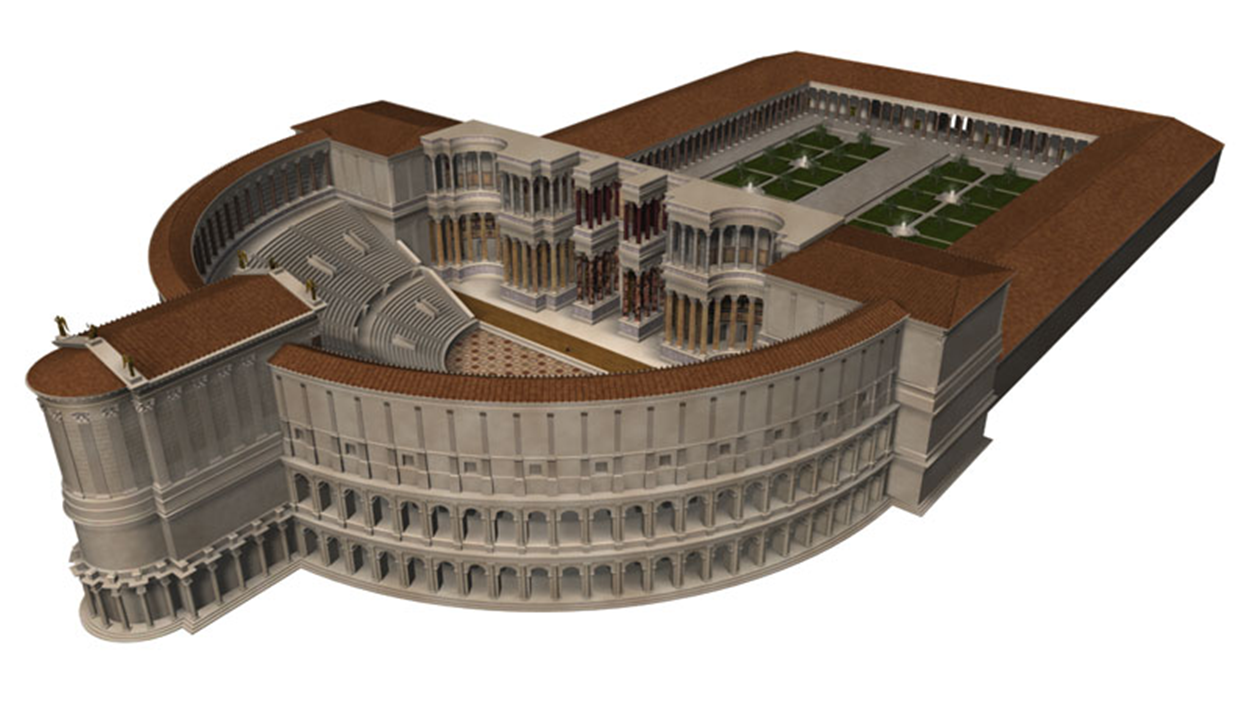 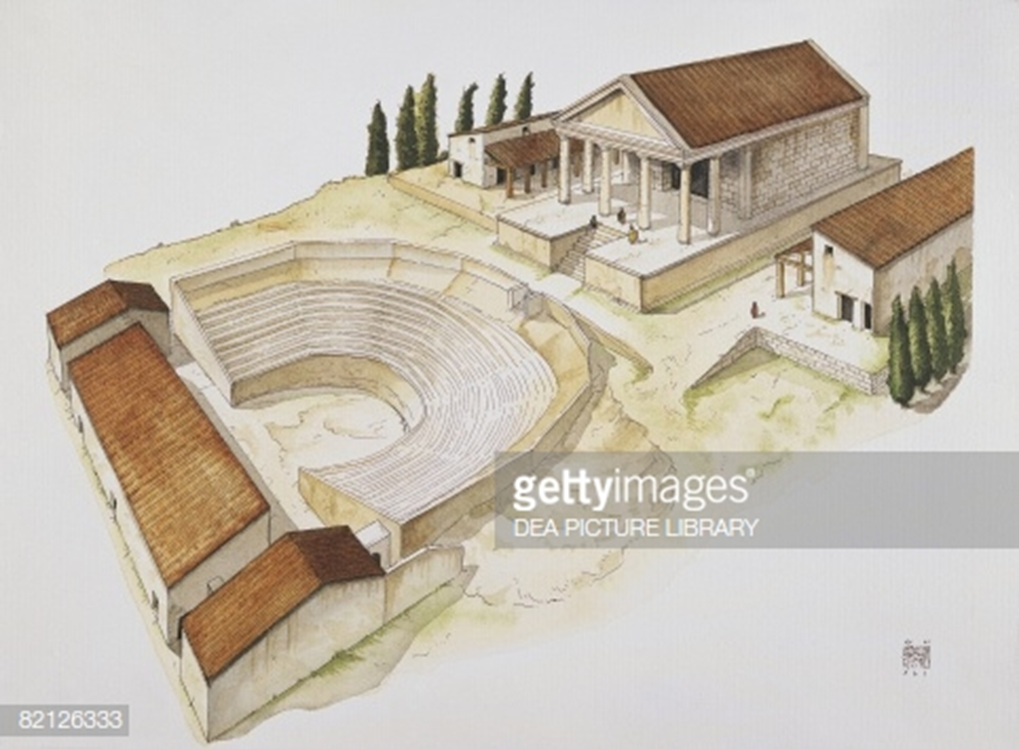 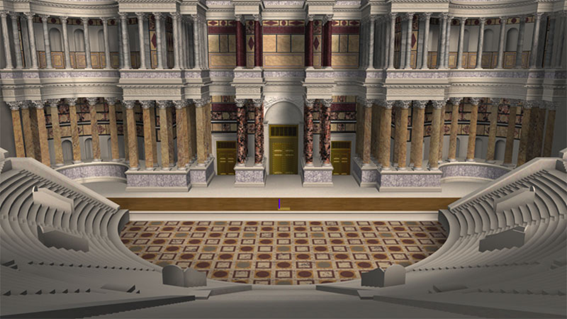 Magna Graecia: divadlo-chrám
Pompeiovo divadlo, Řím
Spektakularizace divadelního prostoru:scénografie a mašinérie
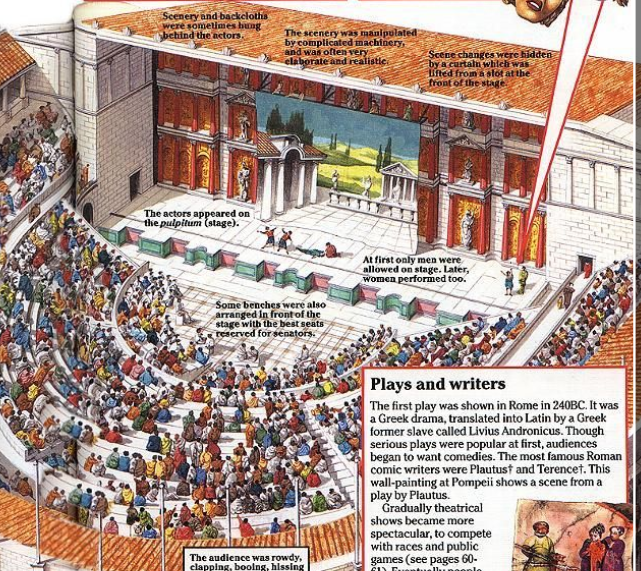 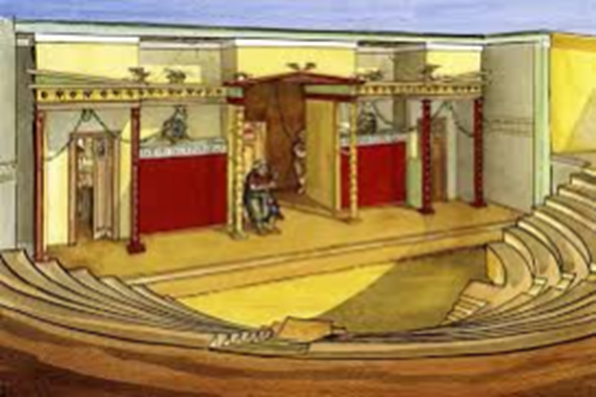 scaenae frons
opona
periaktyvelum…
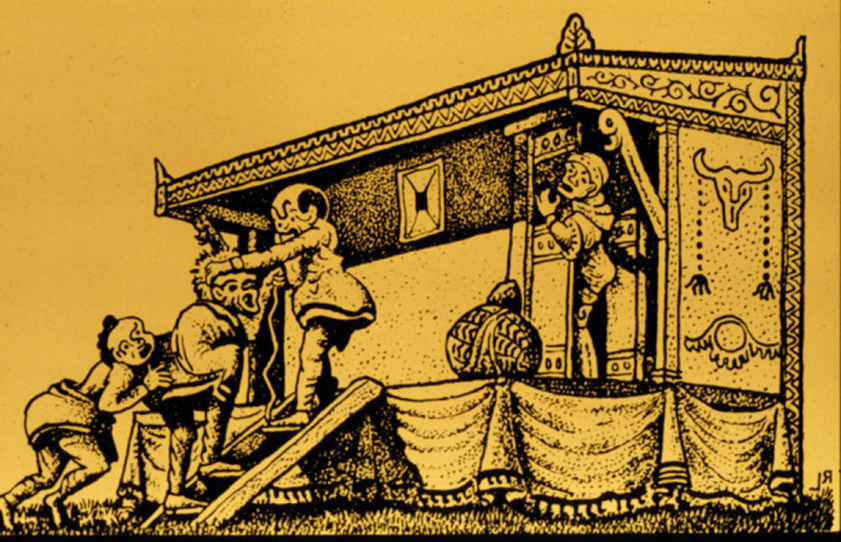 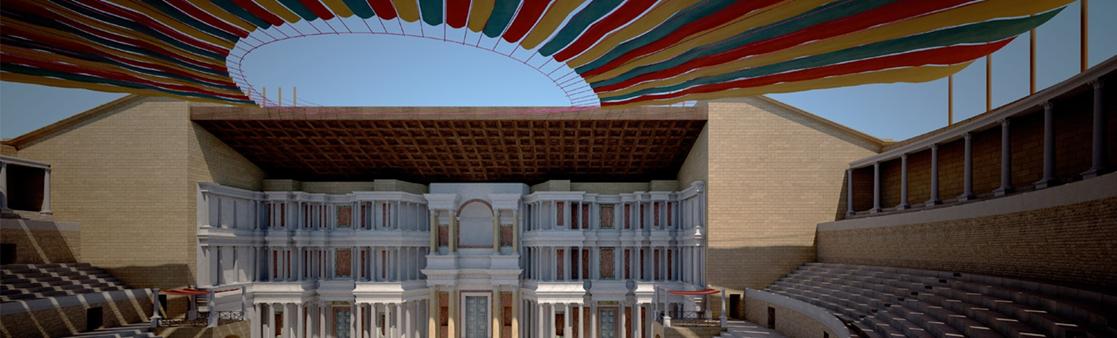 Spektakularizace divadelního prostoru: kostým
Pokud si máme učinit názor na tragédii, pojďme nejprve prozkoumat její vnější znaky: […] Po scéně se klátí na neúměrně vysokých botách, jeho hlava je úplně skrytá pod obrovskou maskou, jejíž ústní otvor se hrozivě šklebí do publika, jako by je chtěl spolknout, a to nemluvím o hrudních a břišních vycpávkách, díky kterým má postava herce působit mohutnějším dojmem, protože jinak by nepěkně vynikla disproporce šířky těla vzhledem k jeho výšce.Lúkianos: O tanci
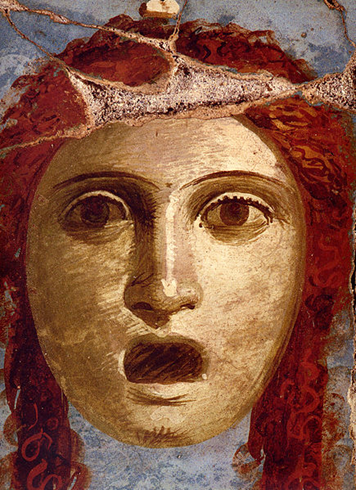 onkos
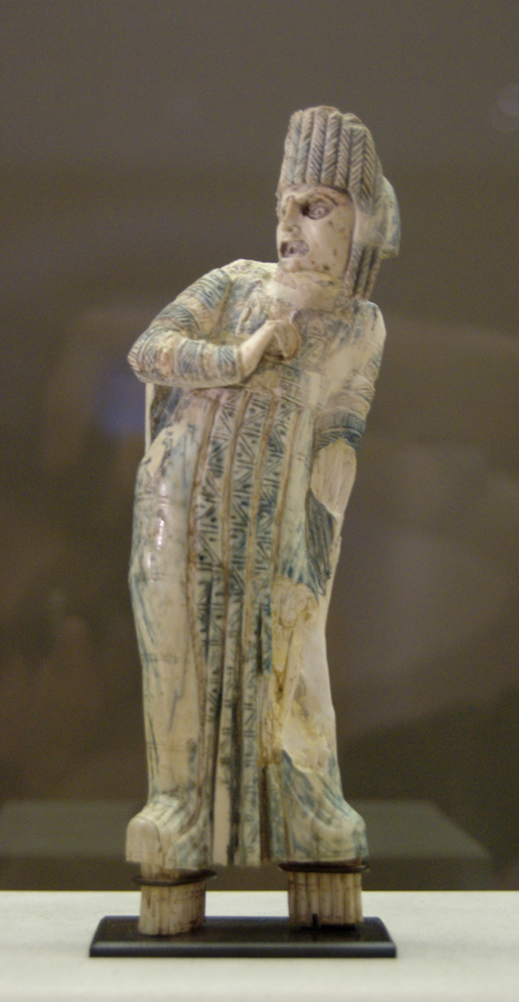 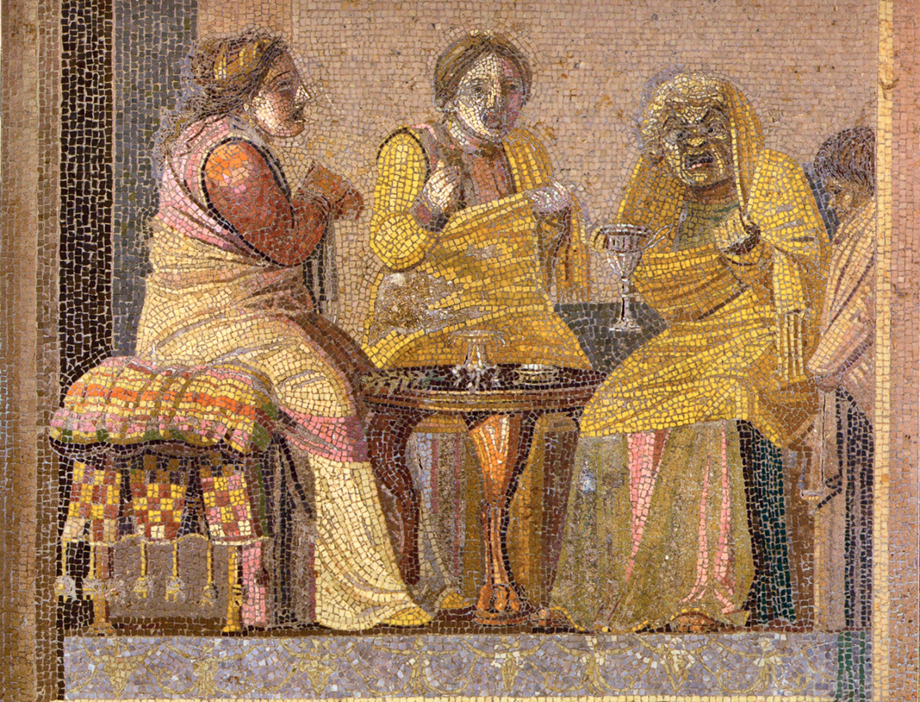 Spektakularizace veřejného prostoru: Augustova přestavba Říma
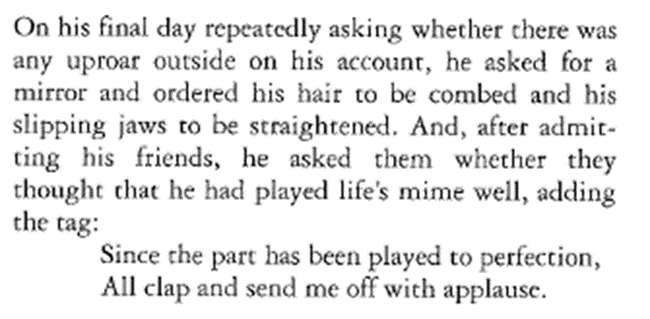 → 29‒17 př. Kr: 
AUGUSTOVA PŘESTAVBA ŘÍMA
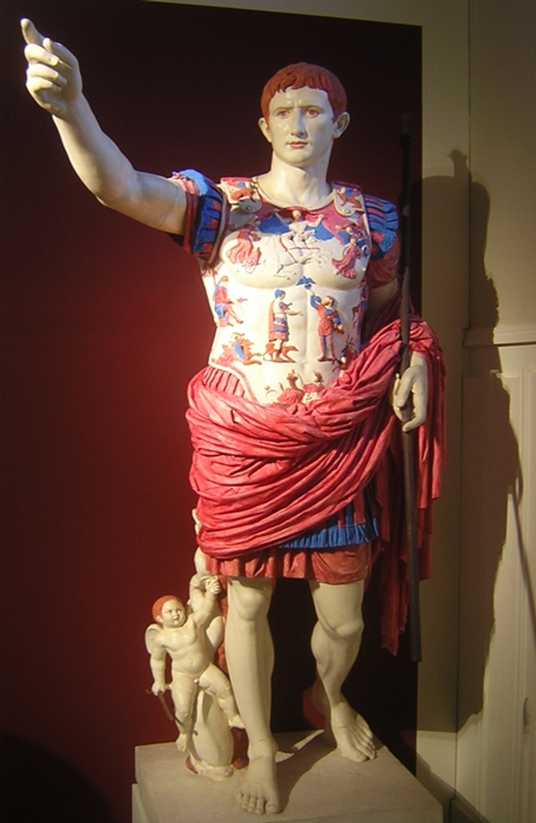 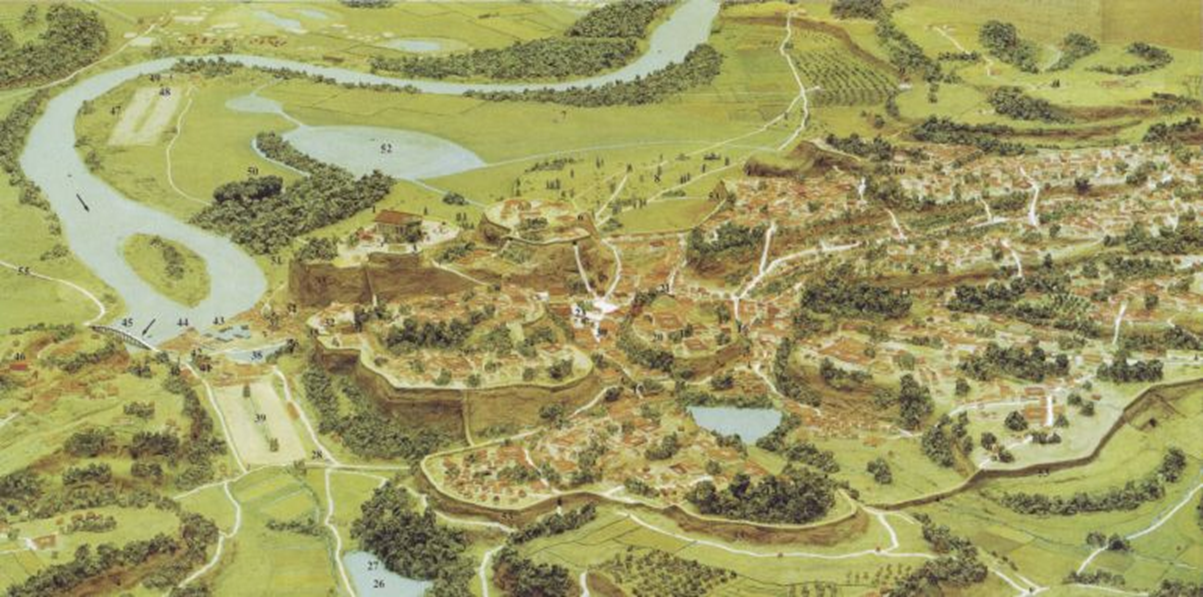 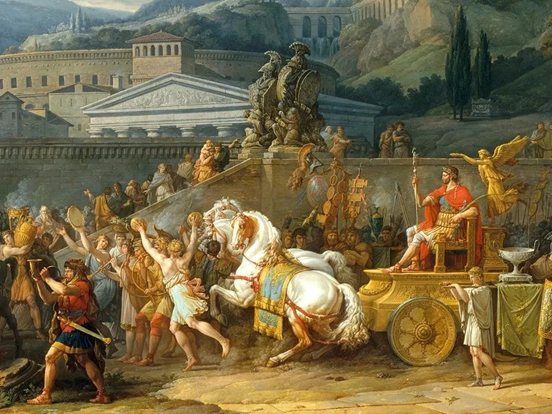 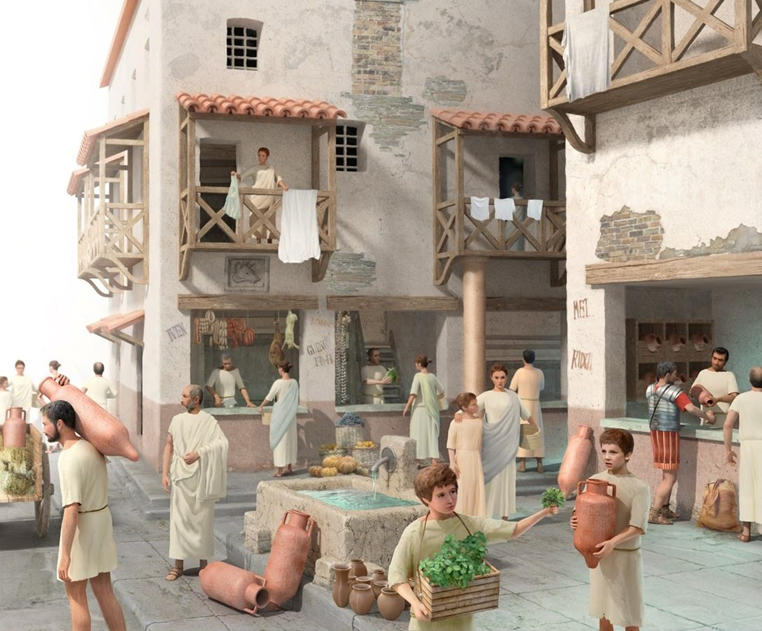 29 př. Kr.: Illyricum, Actium, Alexandrie
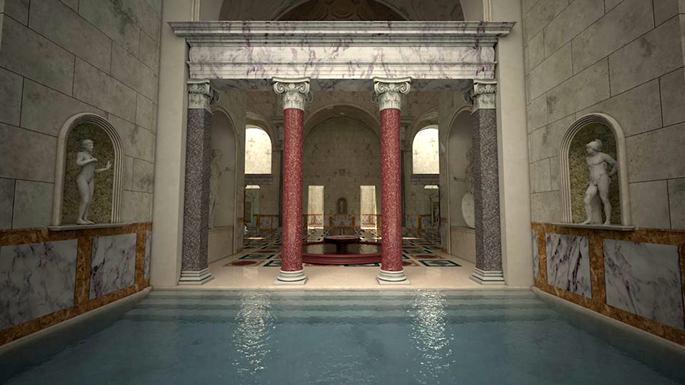 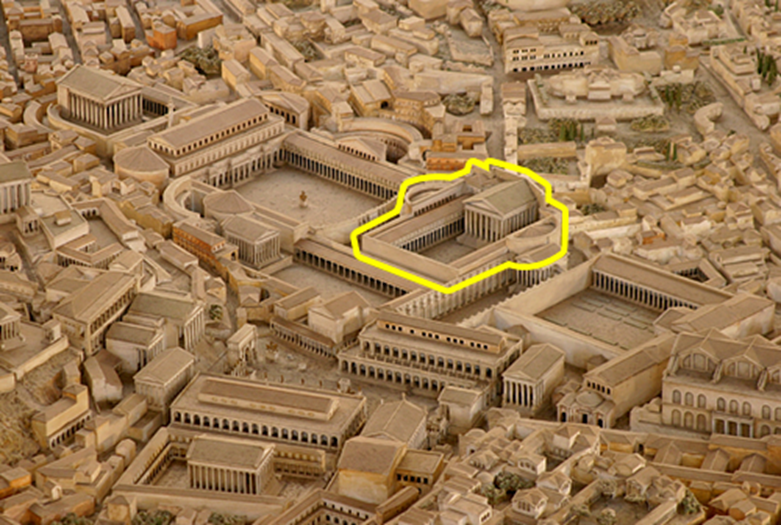 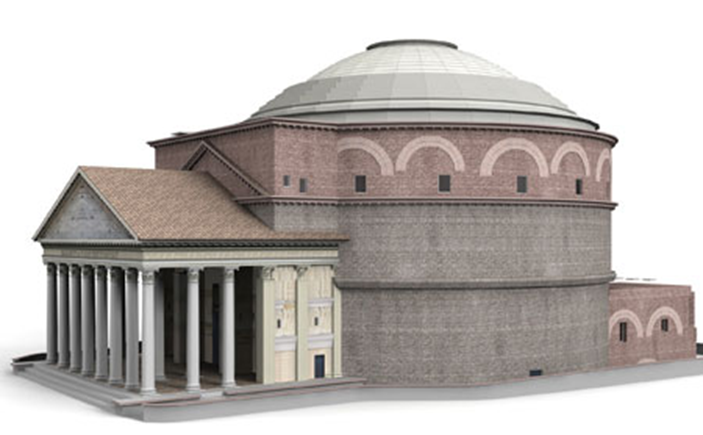 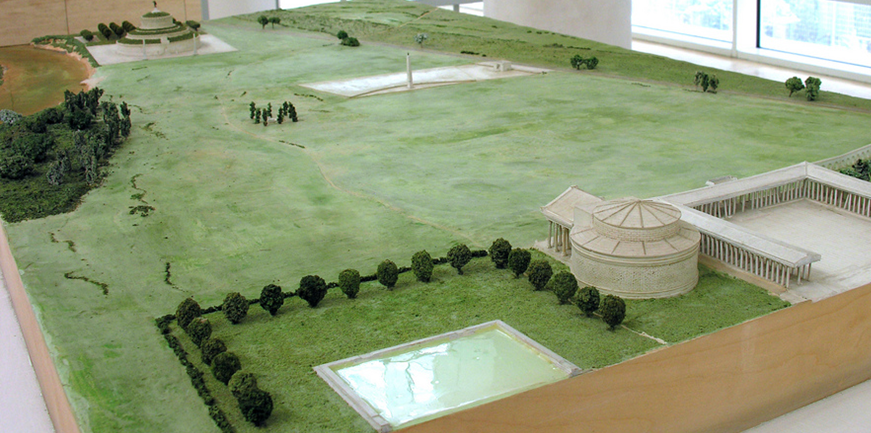 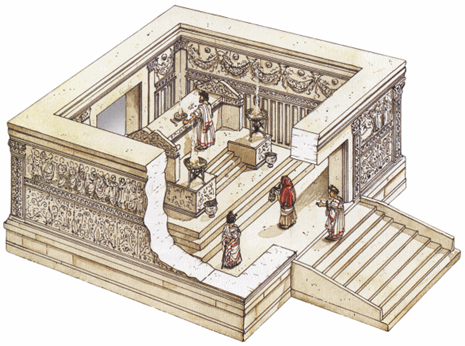 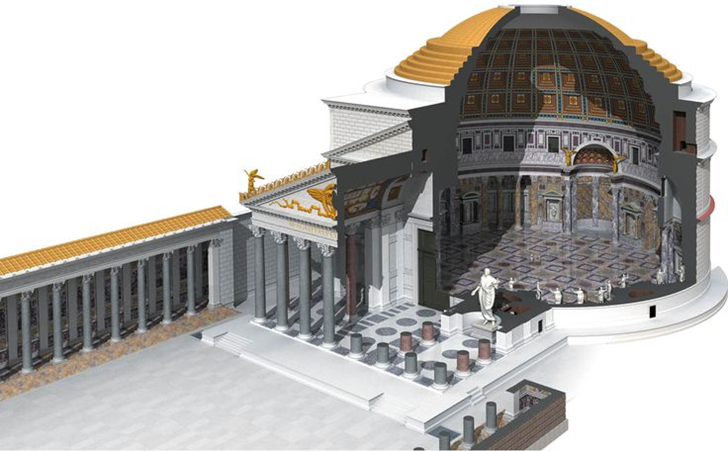 Marcellovo divadlo
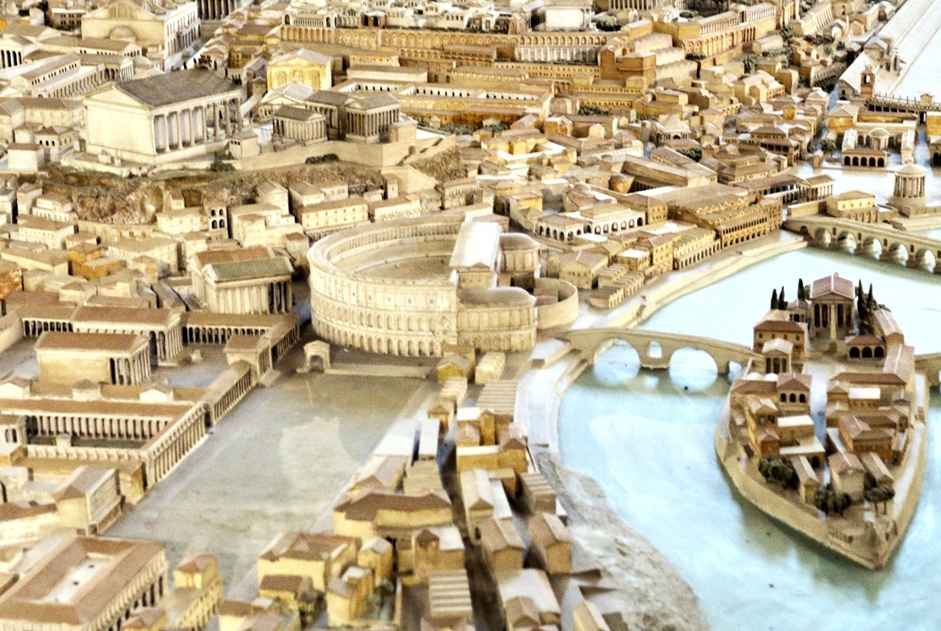 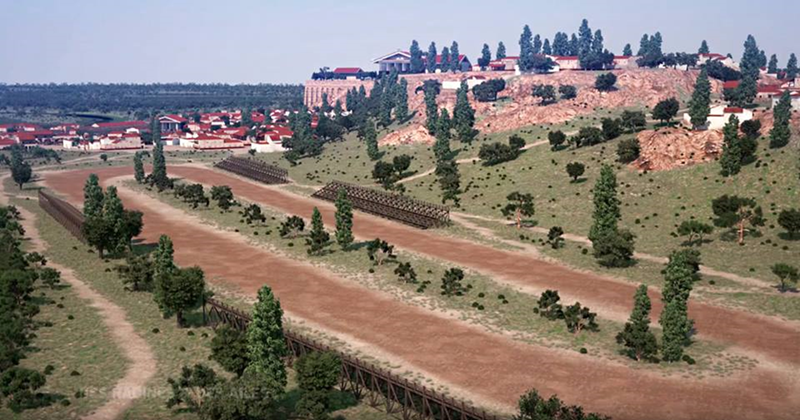 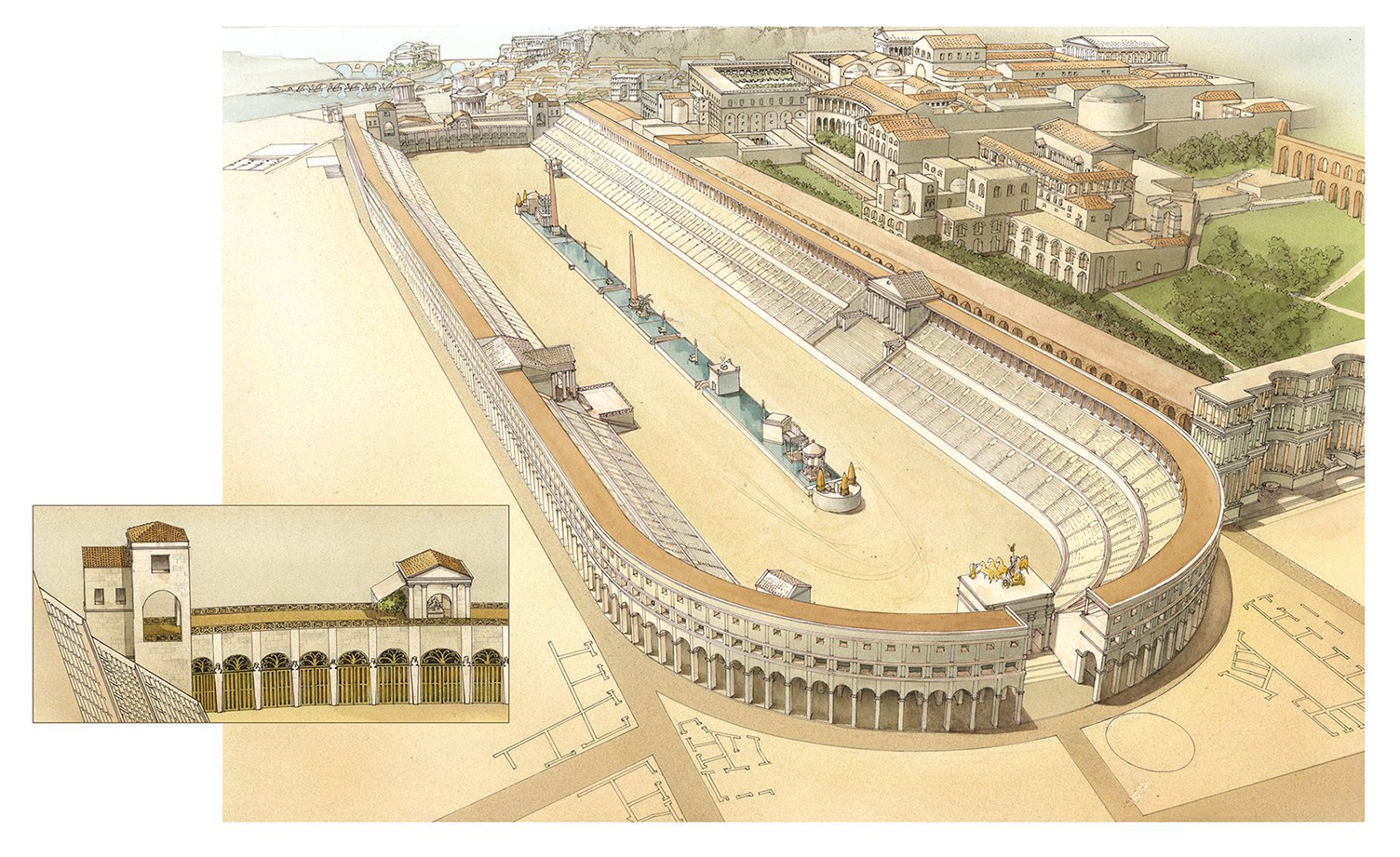 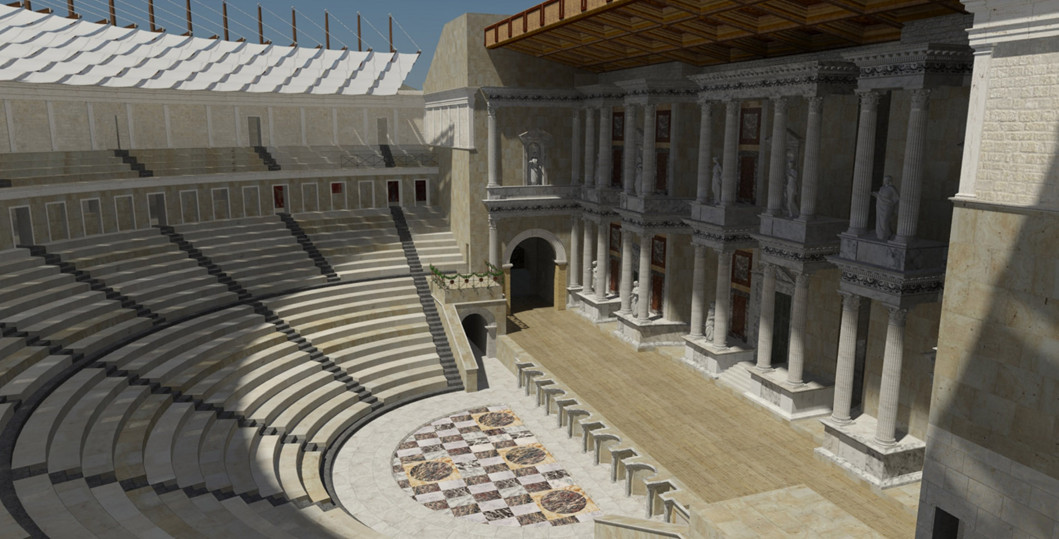 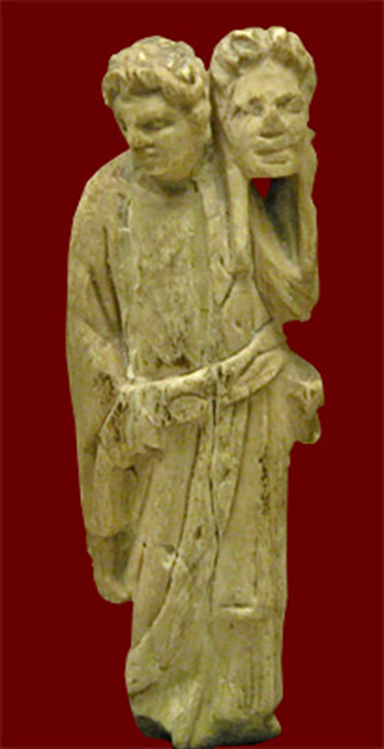 Pantomimus jako tělesná technika
Přední pantomim té doby, tj. vlády císaře Nerona, byl nepochybně muž skvělých schopností, který nad všemi vynikal šíří svého uměleckého záběru a vycizelovaností výrazu. […] rozhodl se, že bude hrát bez doprovodu hudebního nástroje či zpěvu. A jak řekl, tak udělal.

Udavačům rytmu, flétnistům a dokonce i sboru, těm všem nařídil zachovat naprosté ticho. A potom ‒odkázán jen na pohyby svého těla ‒ předvedl vášnivou lásku Area a Afrodity, udavačské Slunce, Hefaistovo řemeslné umění, to, jak spoutal oba milence sítí, i ostatní bohy, jak přihlíží a baví se, ruměnec Afroditin i stud Areův a jeho naléhavé prosby o slitování – zkrátka celý příběh.

Demetrius byl představením unešen a nešetřil na adresu pantomima chválou.Aby vyjádřil své nadšení, zvednul se ze sedadla a zvolal na celé divadlo: „Úžasné, nejen že vidím postavy, které předvádíš, já je dokonce slyším mluvit! Připadá mi, jako by tvoje ruce byly zároveň tvým jazykem.“

Lukianos: O tanci
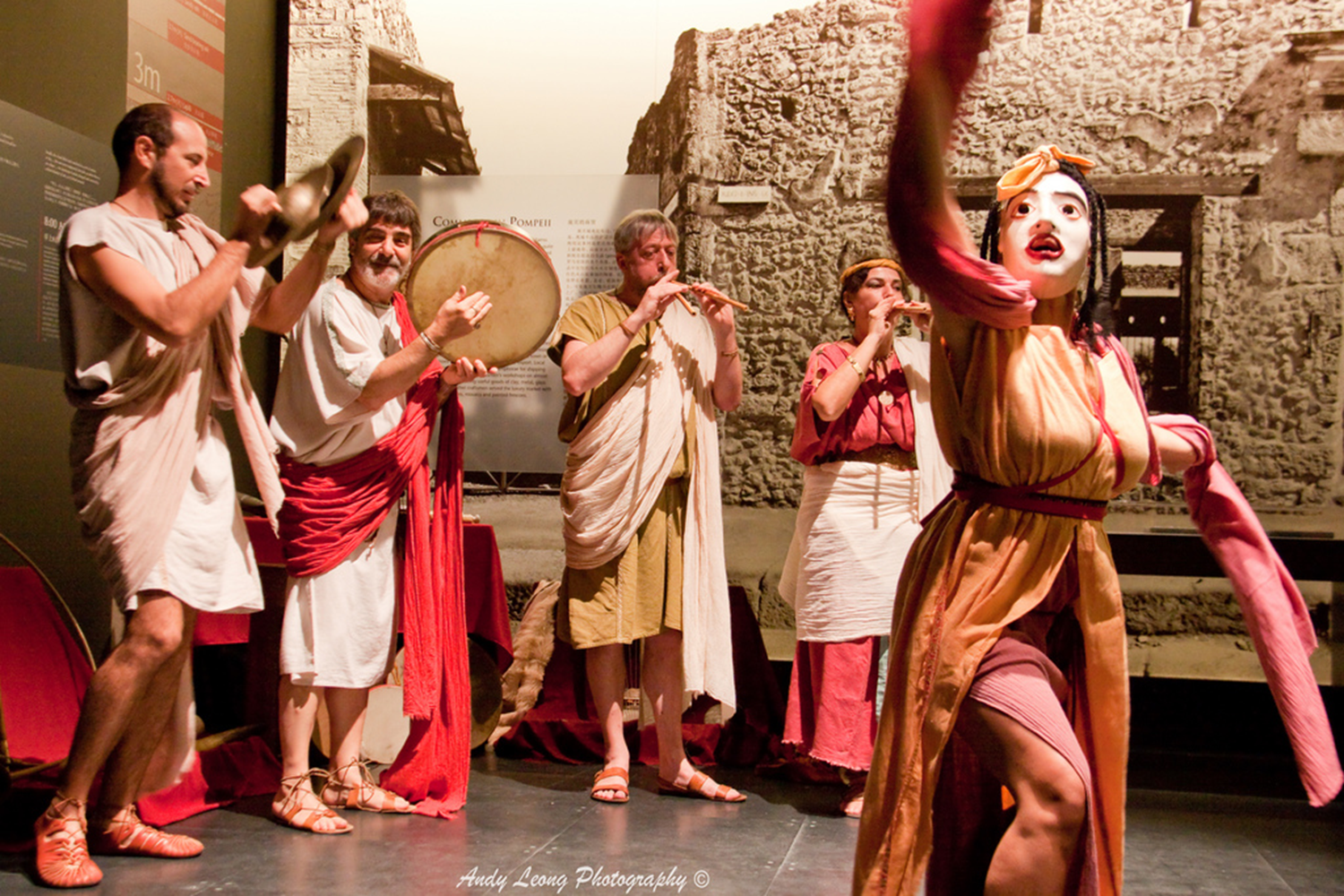